What does calcium attach to?
Troponin
Tropomyosin
Actin
Myosin
What blocks myosin from binding to actin?
Troponin
Tropomyosin
Actin
Myosin
What step is after the cross bridge is broken?
Myosin’s head goes down
Myosin heads elevate
Myosin Heads break off
POWER STROKE
What organelle stores calcium ions?
T Tubule
Sarcoplasmic Reticulum
Sarcolemma
Myofribril
Mitochondria
Anatomy is
A Great class
The Greatest class
I think I will get a ____ on the quiz on Friday
A
B
C
C-
Failure is not an option
What substance must bind to myosin heads in order for the heads to detach from the thin filaments?
ADP
Creatine
ATP
Calcium
Acetabulum
Ischium
Anterior Superior Illiac Spine
Ischial Tuberosity
Illiac Crest
Pubic Bone
Pubic Symphisis
Female Hip
Sciatic Notch


Now some nerve questions
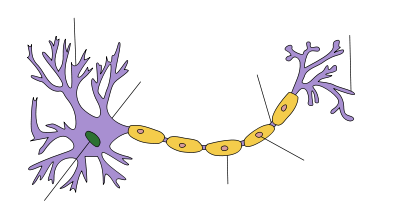 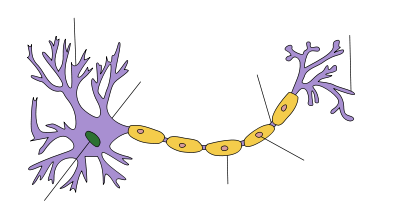 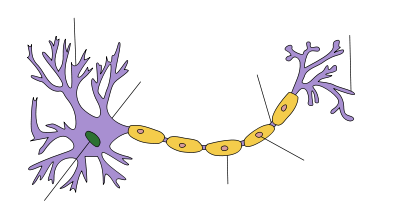 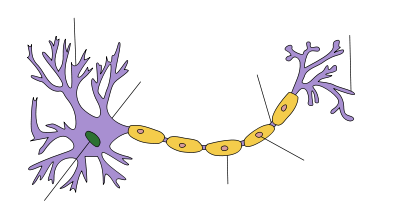 Ischial Spine
Head of the femur
Obturator Foramen
Troponin
Myosin
A Band
Actin
Troponin
Sarcoplasmic Reticulum
Calcium
POWER STROKE
Tropomyosin
ATP
I Band
H Zone
Axon
Sodium ions
Neuron
Voltage gated channel
Action potential 
Depolarization
Leakage channel
Resting membrane potential
Negative 
The femur
hyperpolarization
Oligodendrocytes
Parasympathetic nervous system
Efferent nervous system
Pns
Astrocytes
Microglial cells
Skeletal Muscle Anatomy: $100 Question
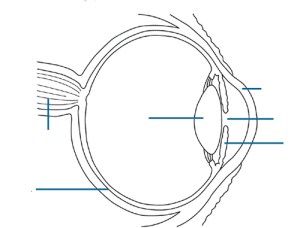 ANSWER
BACK TO GAME
Skeletal Muscle Anatomy: $100 Answer
What is the cornea?
BACK TO GAME
Skeletal Muscle Anatomy: $200 Question
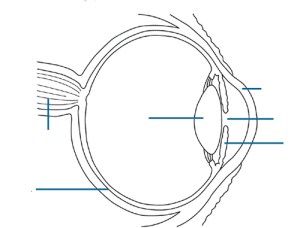 ANSWER
BACK TO GAME
Skeletal Muscle Anatomy: $200 Answer
What is the optic Disc/ Optic Nerve / Blind Spot?
BACK TO GAME
Skeletal Muscle Anatomy: $300 Question
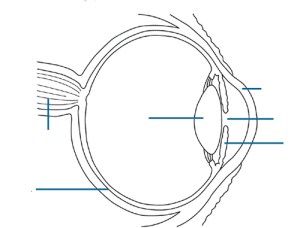 ANSWER
BACK TO GAME
Skeletal Muscle Anatomy: $300 Answer
What is the Sclera?
BACK TO GAME
Skeletal Muscle Anatomy: $400 Question
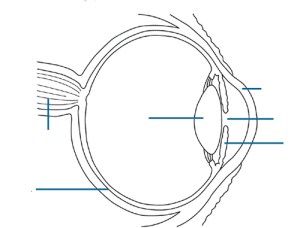 ANSWER
BACK TO GAME
Skeletal Muscle Anatomy: $400 Answer
What is the iris?
BACK TO GAME
Skeletal Muscle Anatomy: $500 Question
Responsible for the T wave.
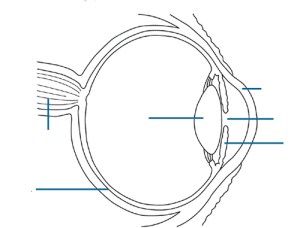 ANSWER
BACK TO GAME
Skeletal Muscle Anatomy: $500 Answer
What is the pupil?
BACK TO GAME
The Sliding Filament Theory: $100 Question
Cells responsible for seeing clearly
ANSWER
BACK TO GAME
The Sliding Filament Theory: $100 Answer
What are cones?
BACK TO GAME
The Sliding Filament Theory: $200 Question
Your peripheral vision relies on this type of phtooreceptor
ANSWER
BACK TO GAME
The Sliding Filament Theory: $200 Answer
What are rods?
BACK TO GAME
General : $100 Question
The Parts of the female duct system
ANSWER
BACK TO GAME
General: $100 Answer
What is the vagina, uterus, and fallopian tube
BACK TO GAME
General :  $200 Question
A follicle
ANSWER
BACK TO GAME
General : $200 Answer
What is the egg and the cells that surround it?
BACK TO GAME
General:$300 Question
Gonatotropins
ANSWER
BACK TO GAME
General : $300 Answer
What is LH hCG and FSH?
BACK TO GAME
General : $400 Question
The type of tissue that makes up the inside of the uterus
ANSWER
BACK TO GAME
General : $400 Answer
What is the endometrium?
BACK TO GAME
General : $500 Question
How sperm find the egg
ANSWER
BACK TO GAME
intramembanous:$500 Answer
What is swimming against the current
BACK TO GAME
Intramembanous$100 Question
LH spike
ANSWER
BACK TO GAME